Cell membrane cont.…..
Permeability across cell membrane
Cell membrane is the boundary between inside & outside…
separates cell from its environment
NO!
Can it be an impenetrable boundary?
Click to add text
Click to add text
OUT
waste
ammonia
salts
CO2
H2O 
products
IN
food
carbohydrates
sugars, proteins
amino acids
lipids
salts, O2, H2O
OUT
IN
cell needs materials in & products or waste out
Permeability Factors
Lipid solubility
Size
Charge
Presence of channels and transporters

-Hydrophobic molecules are lipid soluble and can pass through the membrane rapidly
-Polar molecules do not cross the membrane rapidly
-Transport proteins allow passage of hydrophilic substances across the membrane
inside cell
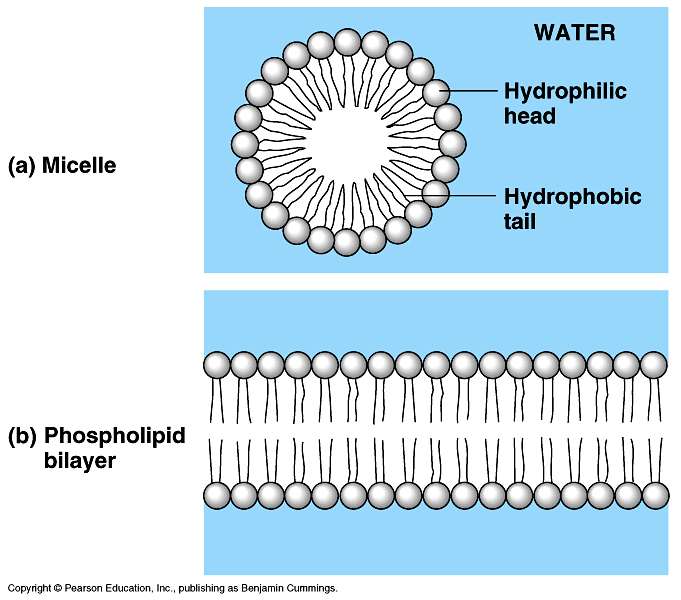 outside cell
Diffusion through phospholipid bilayer
What molecules can get through directly?
fats & other lipids
What molecules can NOT get through directly?
polar molecules
H2O
ions
salts, ammonia
large molecules
starches, proteins
lipid
salt
NH3
sugar
aa
H2O
Channels through cell membrane
Membrane becomes semi-permeable with protein channels 
specific channels allow specific material across cell membrane
inside cell
H2O
aa
sugar
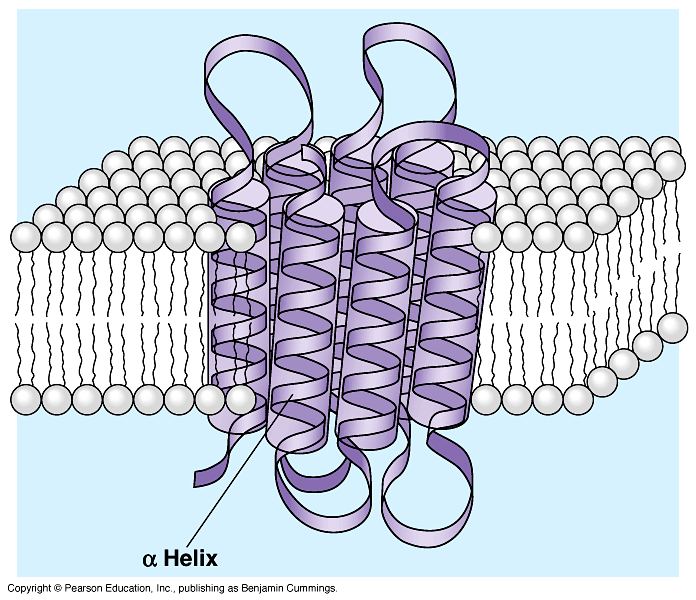 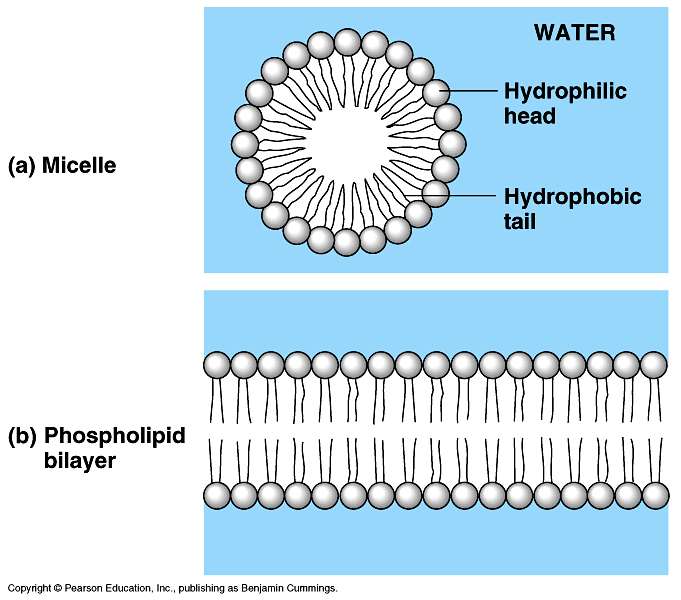 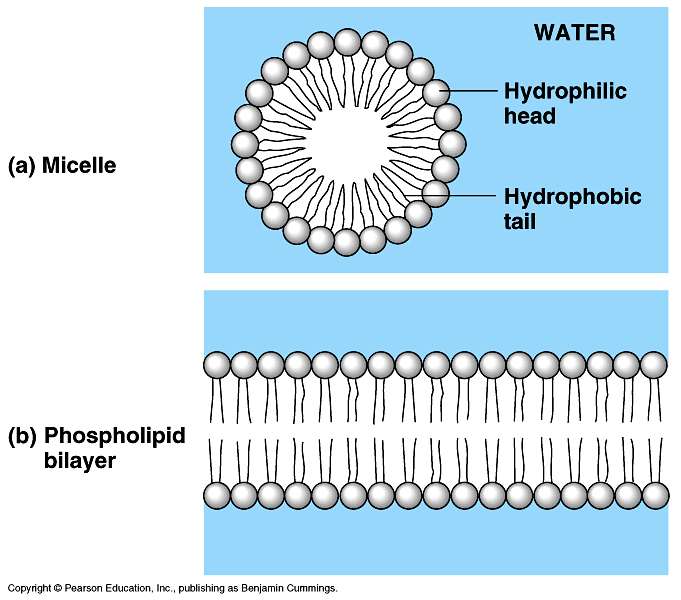 salt
outside cell
NH3
Membrane permeability
The plasma membrane is selectively permeable, it allows some substances to cross it more easily than others 
 Types of Cellular Transport

Passive Transport 
cell does not use energy
molecules move randomly, molecules spread out from an area of high concentration to an area of low concentration

Diffusion
Facilitated Diffusion
Osmosis

Active Transport
cell does use energy 	
Protein Pumps
Endocytosis
Exocytosis
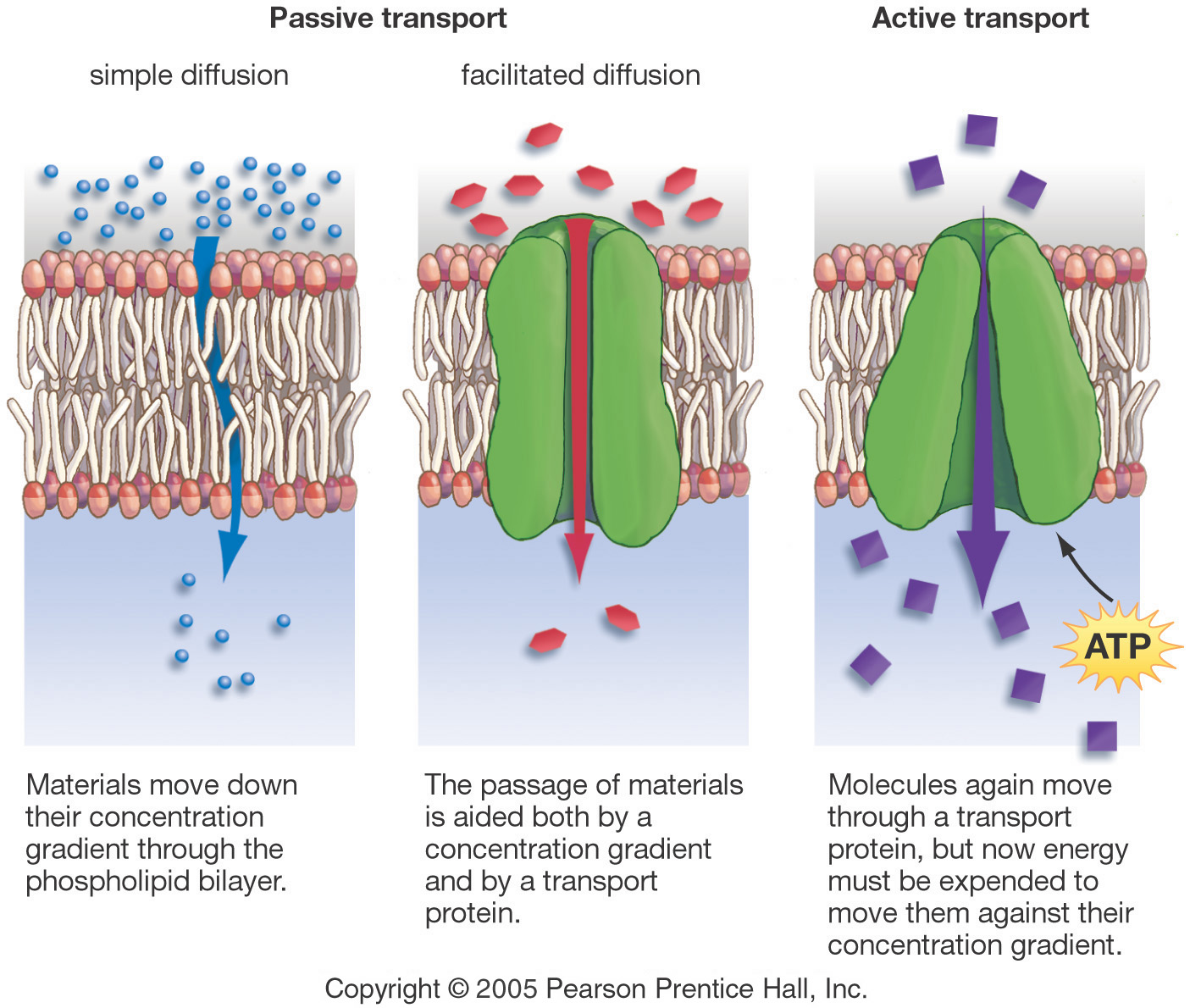 Passive Transport
Diffusion: random passive movement of particles from an area of high concentration to an area of low concentration until equilibrium is reached. 
(High to Low)

diffusion of nonpolar, hydrophobic molecules
Example: lipid and gases, oxygen diffusing into a cell and carbon dioxide diffusing out.
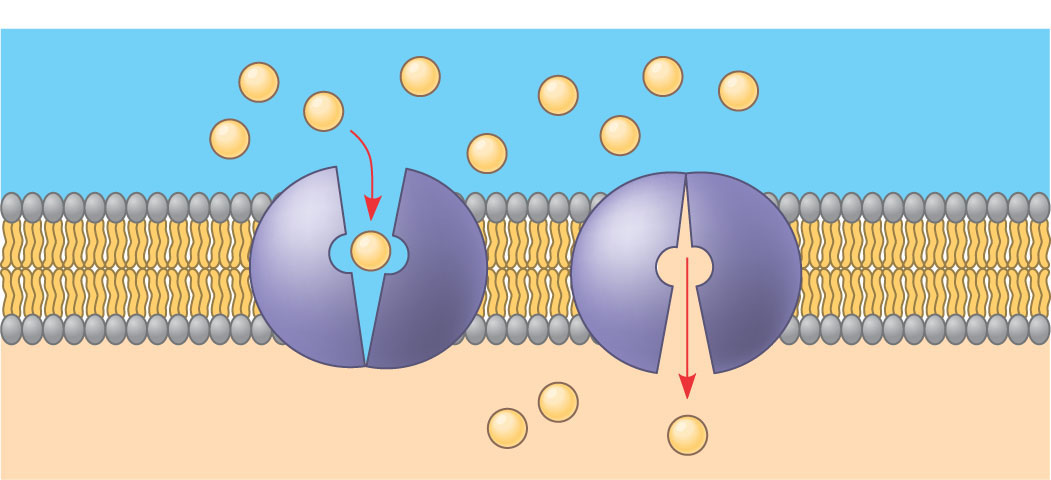 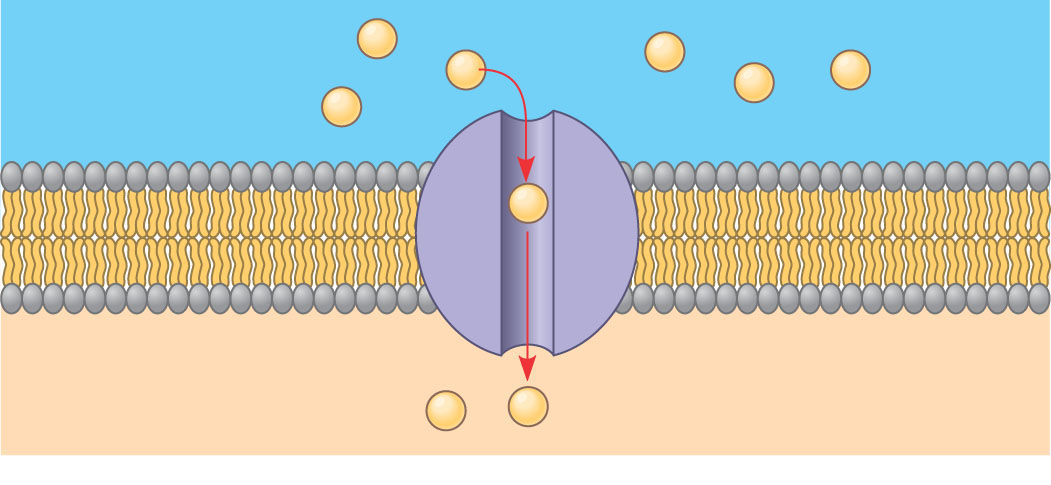 EXTRACELLULAR
FLUID
Solute
Carrier protein
Channel protein
Solute
CYTOPLASM
Facilitative Diffusion 
diffusion of specific particles (high to low concentration)
Diffusion through protein channels
no energy needed
diffusion of polar, hydrophilic molecules

Two types of transport proteins can help ions and large polar molecules diffuse through cell membranes:
Channel proteins – provide a narrow channel for the substance to pass through.
Carrier proteins – physically bind to the substance on one side of membrane and release it on the other.

Examples: Glucose or amino acids moving from blood into a cell.
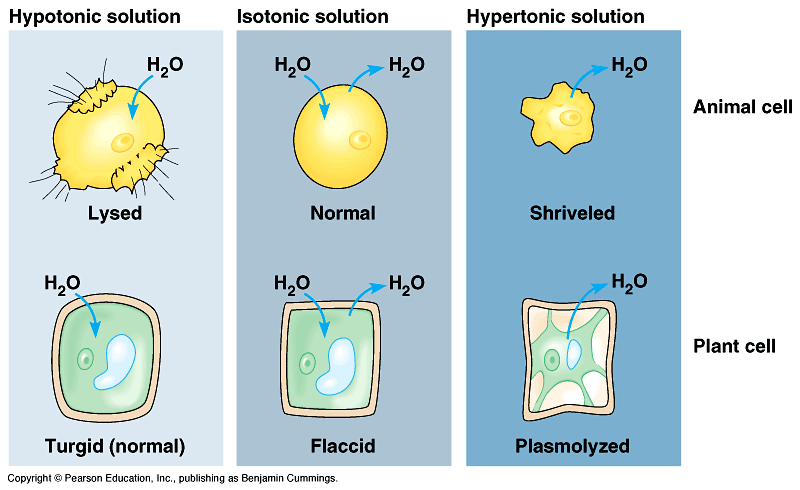 NO NET MOVEMENT OF H2O (equal amounts entering & leaving) e.g. Normal saline 0.9%NaCl
PLASMOLYSIS
CYTOLYSIS
Osmosis
Osmosis is the diffusion of water across a semi-permeable membrane from a hypotonic solution to a hypertonic solution
Direction of osmosis is determined by comparing total solute concentrations (Tonicity) 

Hypertonic (low water potential) - more solute, less water
Hypotonic (high water potential)- less solute, more water
Isotonic - equal solute, equal water

Water can diffuse across plasma membrane--- Moves from HIGH water potential (low solute concentration) to LOW water potential (high solute concentration)

Aquaporins (water channels) are proteins embedded in the cell membrane that regulate the flow of water only. 
Homeostasis (equilibrium)
-Active Transport 
// Protein Pumps -transport proteins that require energy to do work (low to high concentration) AGAINST concentration gradient
2 types: 
Primary active transport ( directly uses metabolic energy/ energy is derived directly from the breakdown of ATP): Membrane pump (protein-mediated active transport) example Na+/K+ Pump

 Secondary active transport: (electrochemical potential difference created by pumping/ energy is derived secondarily from energy that has been stored in the form of ionic concentration differences between the two sides of a membrane.)  
          Coupled transport (cotransport) 
      -symport transport two substances simultaneously in the same direction example glucose symporter (glucose and sodium)
      -antiport transport two substances in opposite directions example sodium-calcium exchanger or antiporter
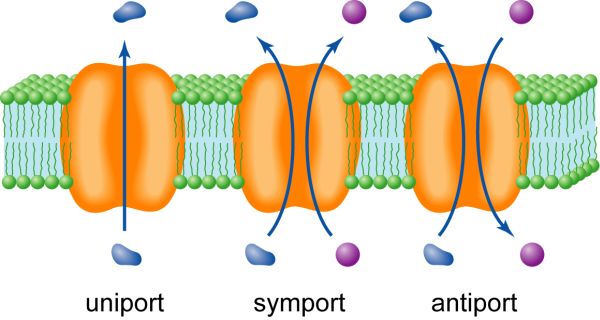 The Sodium-potassium Pump
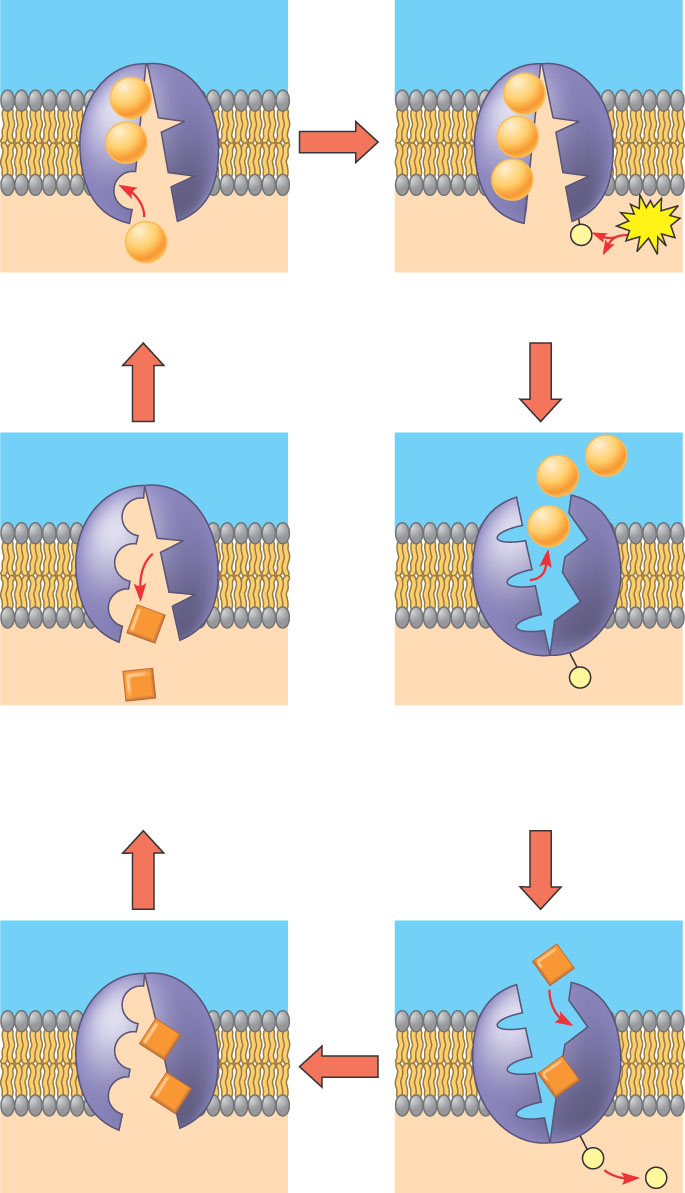 [Na+] high
[K+] low
Na+
Na+
Na+
Na+
Na+
ATP
[Na+] low
[K+] high
Na+
ADP
CYTOPLASM
Na+
Na+
Na+
K+
K+
K+
K+
K+
K+
P i
2. Na+ binding stimulates
phosphorylation by ATP.
1. Cytoplasmic Na+ binds to the sodium-potassium pump.
Na+
EXTRACELLULAR
FLUID
P
Na+
3. Phosphorylation causes the 
protein to change its conformation, expelling Na+ to the outside.
6. K+ is released and Na+ sites are receptive again; 
the cycle repeats.
P
5. Loss of the phosphate
restores the protein’s 
original conformation.
4.  Extracellular K+ binds to the 
protein, triggering release of the 
Phosphate group.
P
P i
Organelles cont.….
Vesicles - small membrane bound sacs
Examples
       ■ Golgi and ER transport and secretory vesicles
       ■ Peroxisome 
         -Where fatty acids are metabolized
         -Where hydrogen peroxide is detoxified
       ■ Lysosome
            -contains digestive enzymes
            -Digests unwanted cell parts and other wastes
■ Vacuoles
       - is a membrane-bound organelle which is present in all plant and fungal cells and some protist, animal and bacterial cells 
       - larger forms of vesicles
       - Animal vacuoles are smaller that their plant counterparts but also usually greater in number // exocytosis and endocytosis
Lysosomes 
Structure: Small membrane-bound organelles , but bigger than ribosomes (packets of hydrolytic enzymes that break down materials in a cell), Function: 
        Breaks down (digests) food, bacteria and waste
        Autophagy – Breaks down damaged organelles 
        Programmed for cell death break down the cell when it dies, called “suicidal bags” of the cell
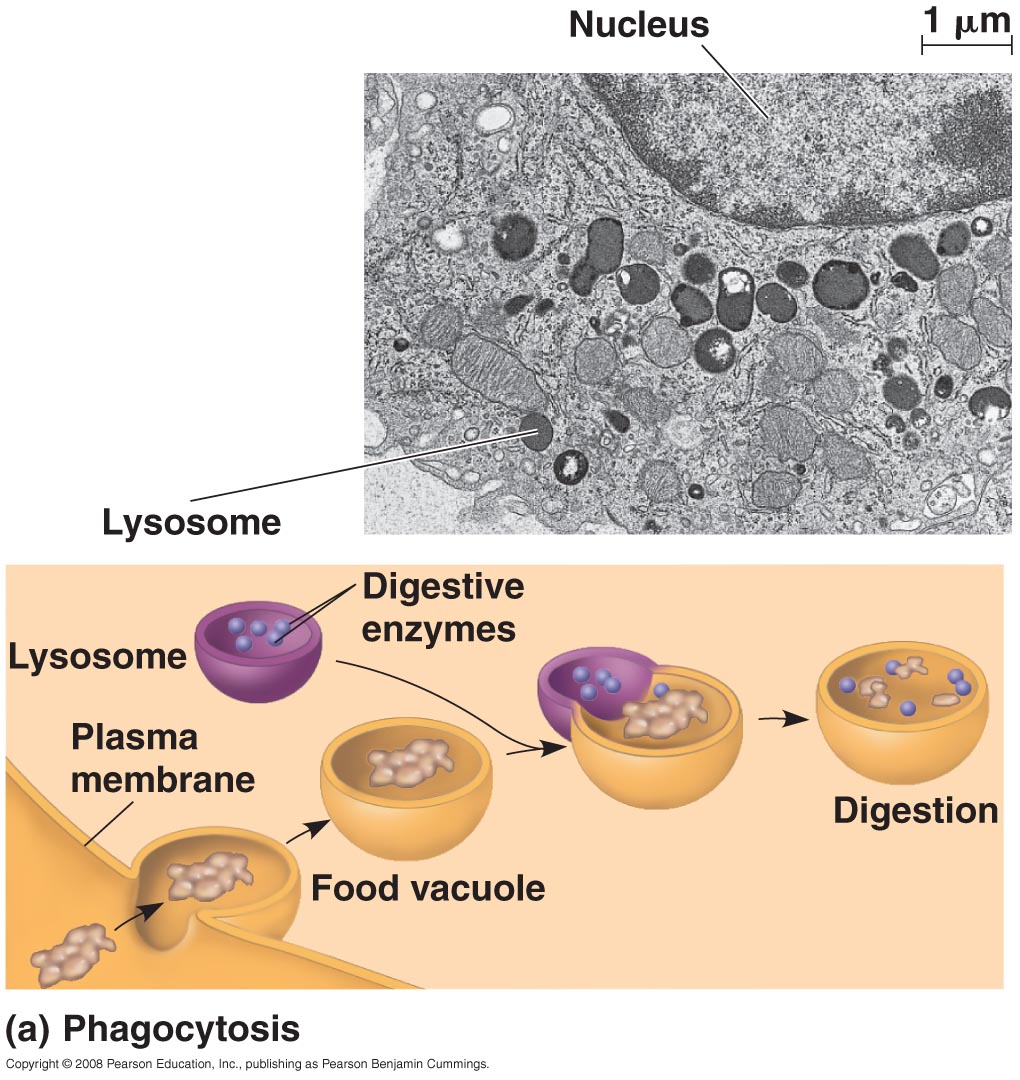 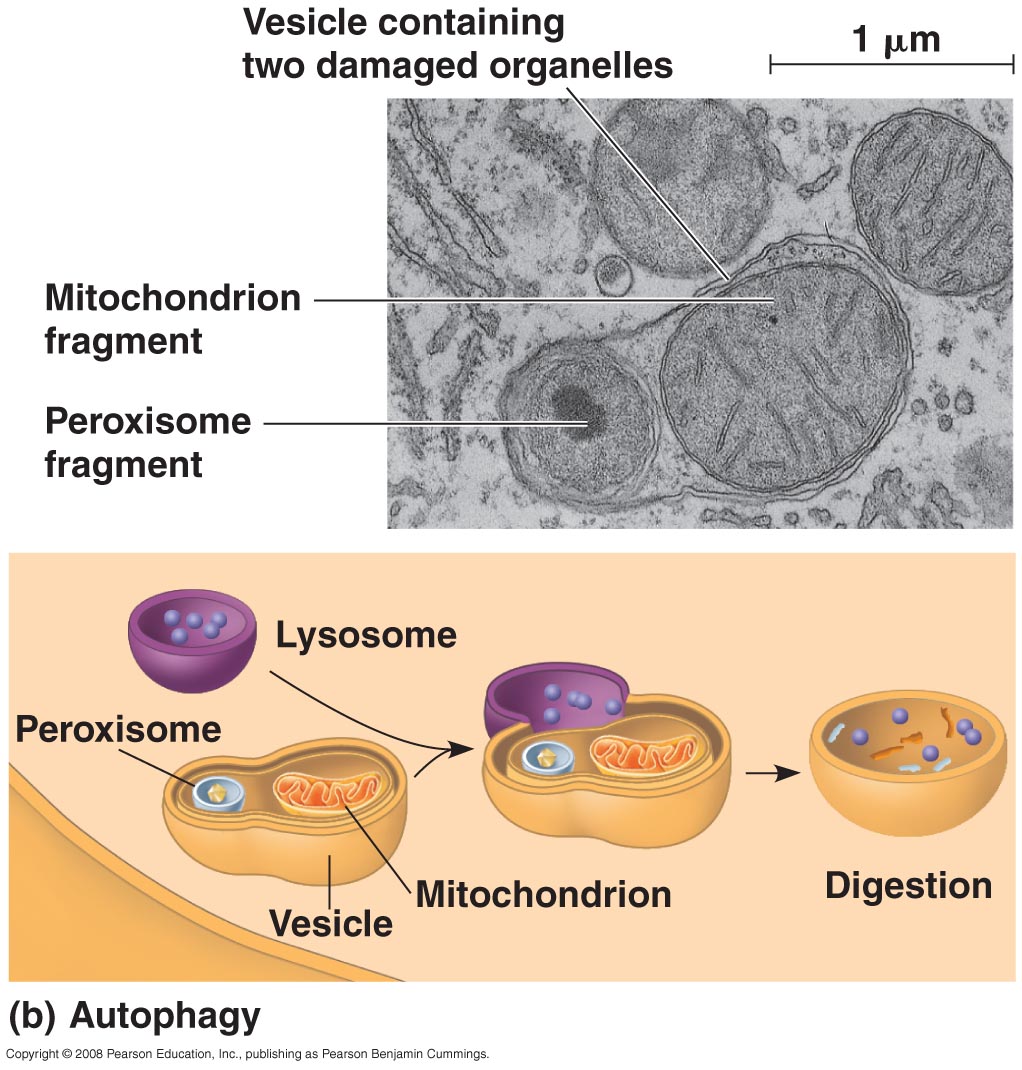 Support & Movement 
*Cytoskeleton      *Centrioles        *Cilia & Flagella
Cytoskeleton
Proteins that support the cell, hold organelles in place, enable cell to change shape
Function		
Support
Motility 
Regulation of internal structure
Types
Microtubules
Microfilaments
Intermediate Filaments
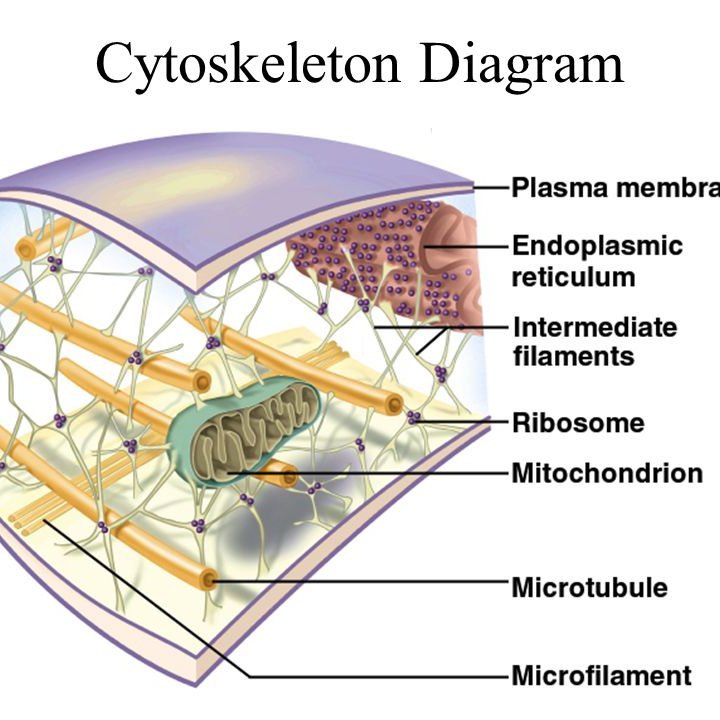 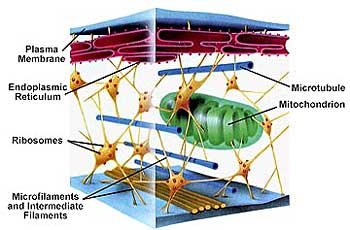 Cytoskeleton
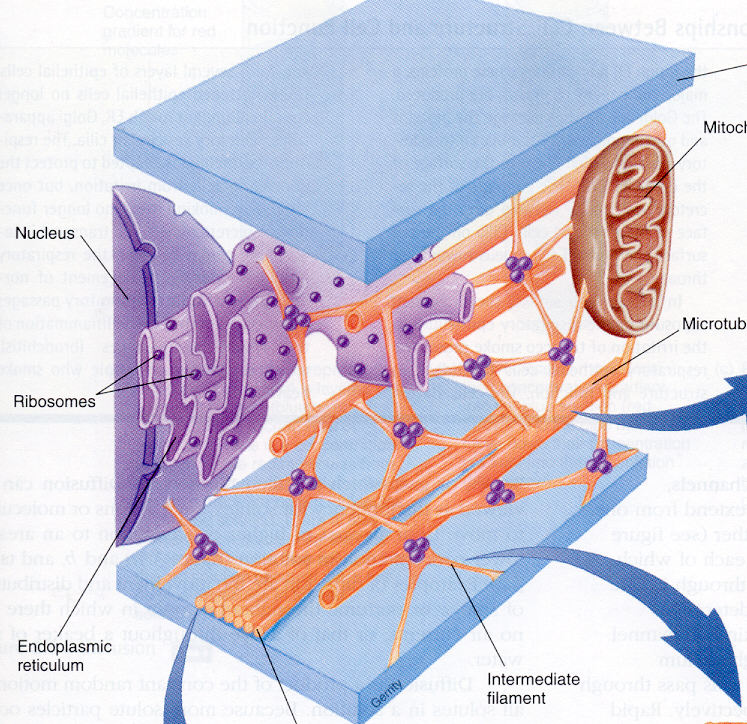 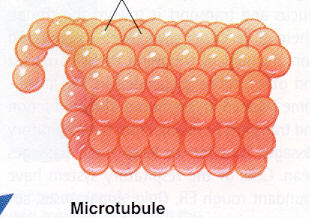 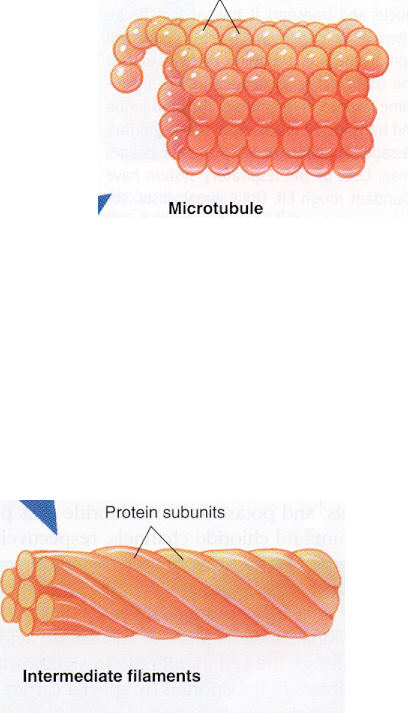 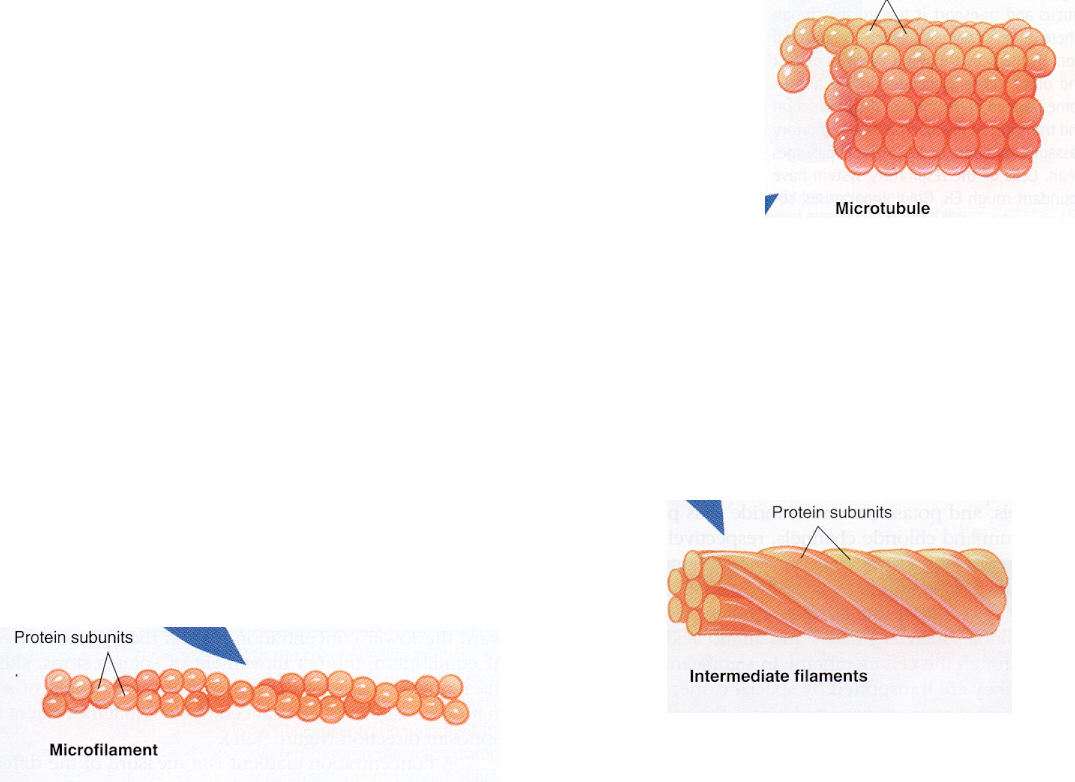 The cytoskeleton of eukaryotic cells is not stable, but is always being assembled & disassembled

Microfilaments: are threadlike composed of the proteins actin //myosin. Provide for structural support. Involved in cell movement muscle cell contraction, changes in cell membrane shape- amoeba; Movement of cilia & flagella

Microtubules: are tube-like & made of TUBULIN i.e. hollow structures helps provide support to cytoplasm. Forms organelles such as cilia & flagella & centrioles. 

Intermediate Filaments: Bigger than microfilaments but smaller than microtubules, provides tension bearing Permanent fixtures of cells (do not move) Present only in animal cells of certain tissues
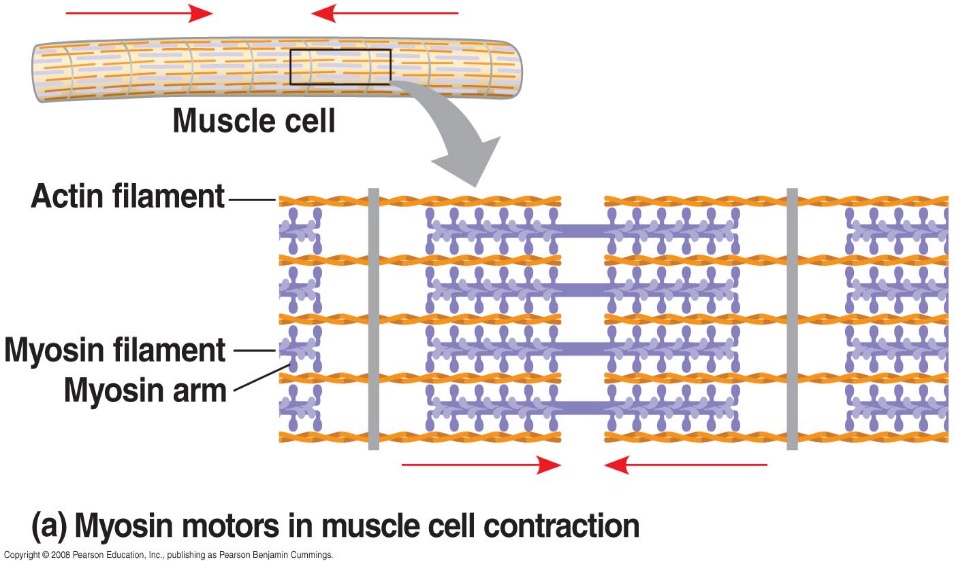 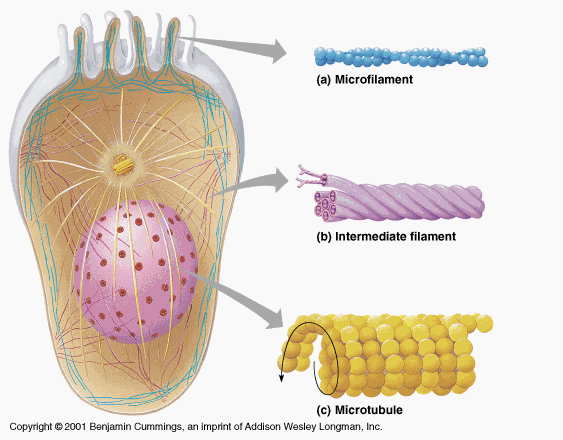 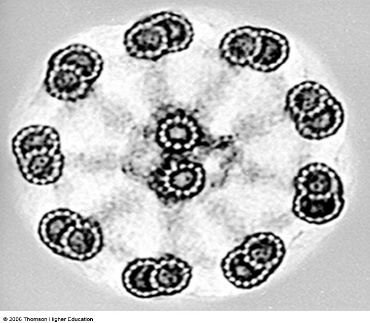 Cilia & Flagella
Function:  provides movement for the cell or objects moving by the cell
Microtubules wrapped in an extension of the plasma membrane (9 + 2 double arrangement of microtubules) (axoneme) 

Cilia (cilium) : project from cell surface, cylindrical in shape & enclosed by membrane.
Contain microtubules. Numerous in certain cells e.g. cells that line respiratory tract

Flagella (flagellum) : structure similar to cilia but longer (whip-like). Usually one-three in certain cells e.g. sperm

Microvilli (microvillus) : specialized extensions of cell membrane  & contain microfilaments
Do not move. Function is to increase surface area esp. in cells that are used to absorb e.g. intestines, kidney
9+2 MT
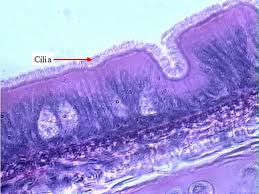 Cilia
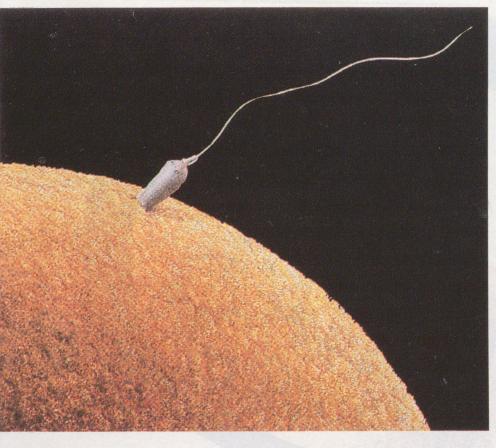 Flagella
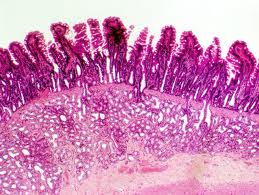 Microvilli
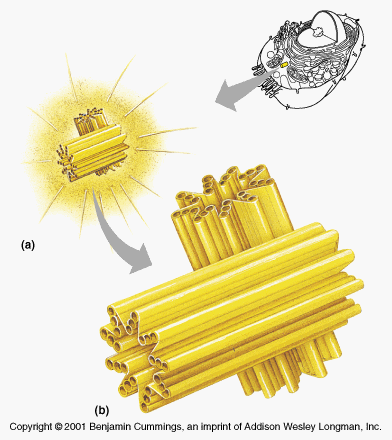 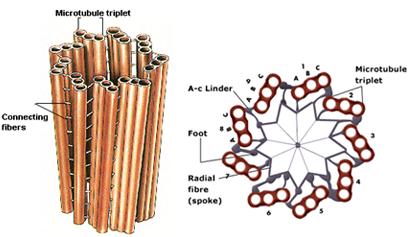 Centrioles 
Function:  microtubules that help divide the cell during cell division via mitotic spindle// generally appear in animal cells 
Structure: An associated pair of centrioles, arranged perpendicularly to each other each composed of sets of microtubules arranges to form a cylinder. The walls of each centriole are usually composed of nine triplets of microtubules
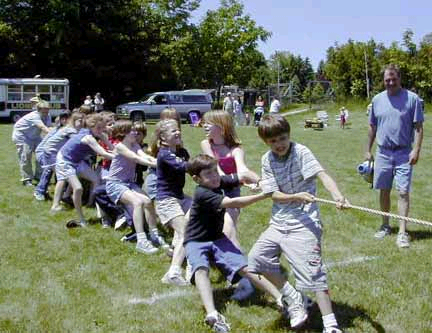 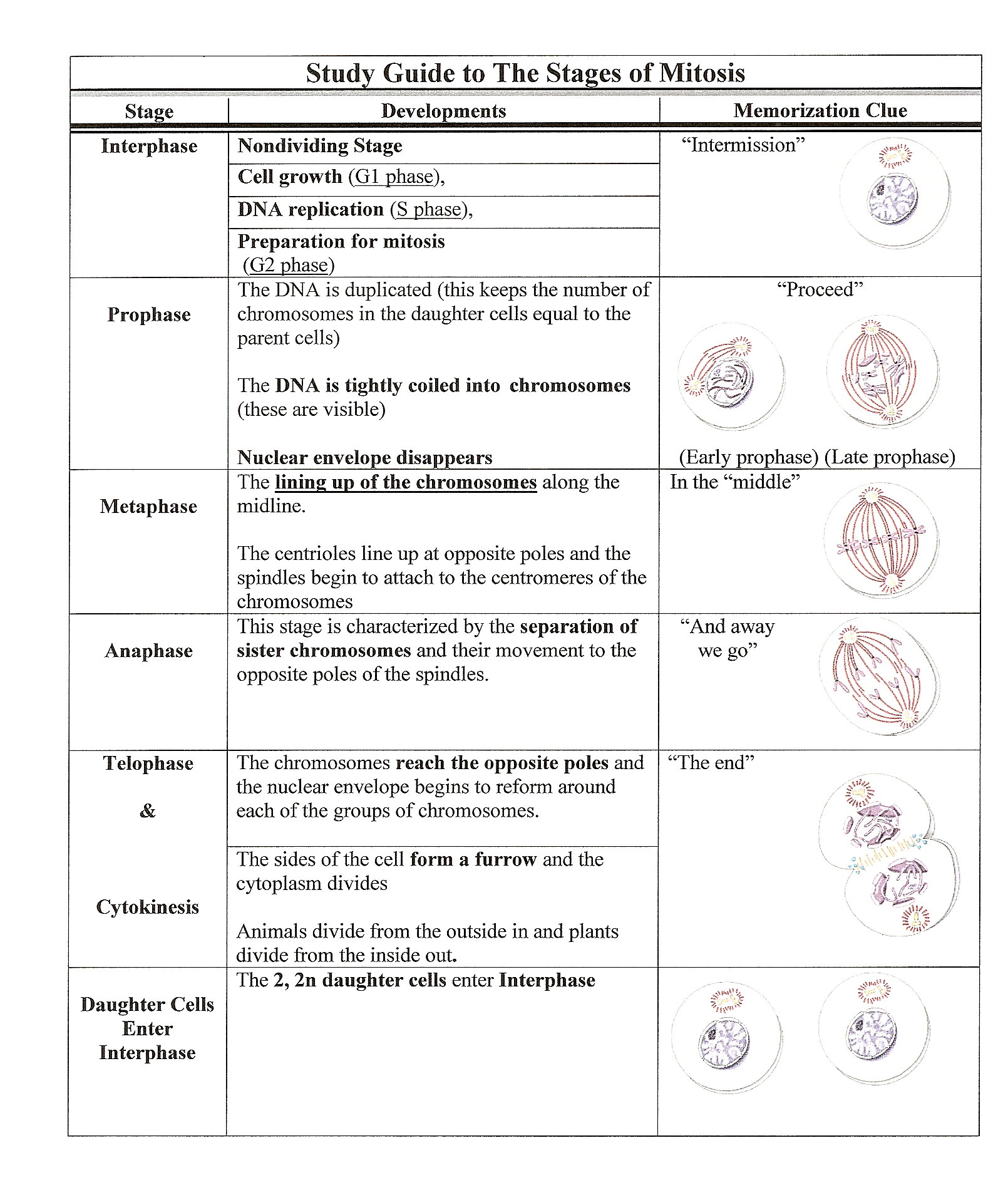 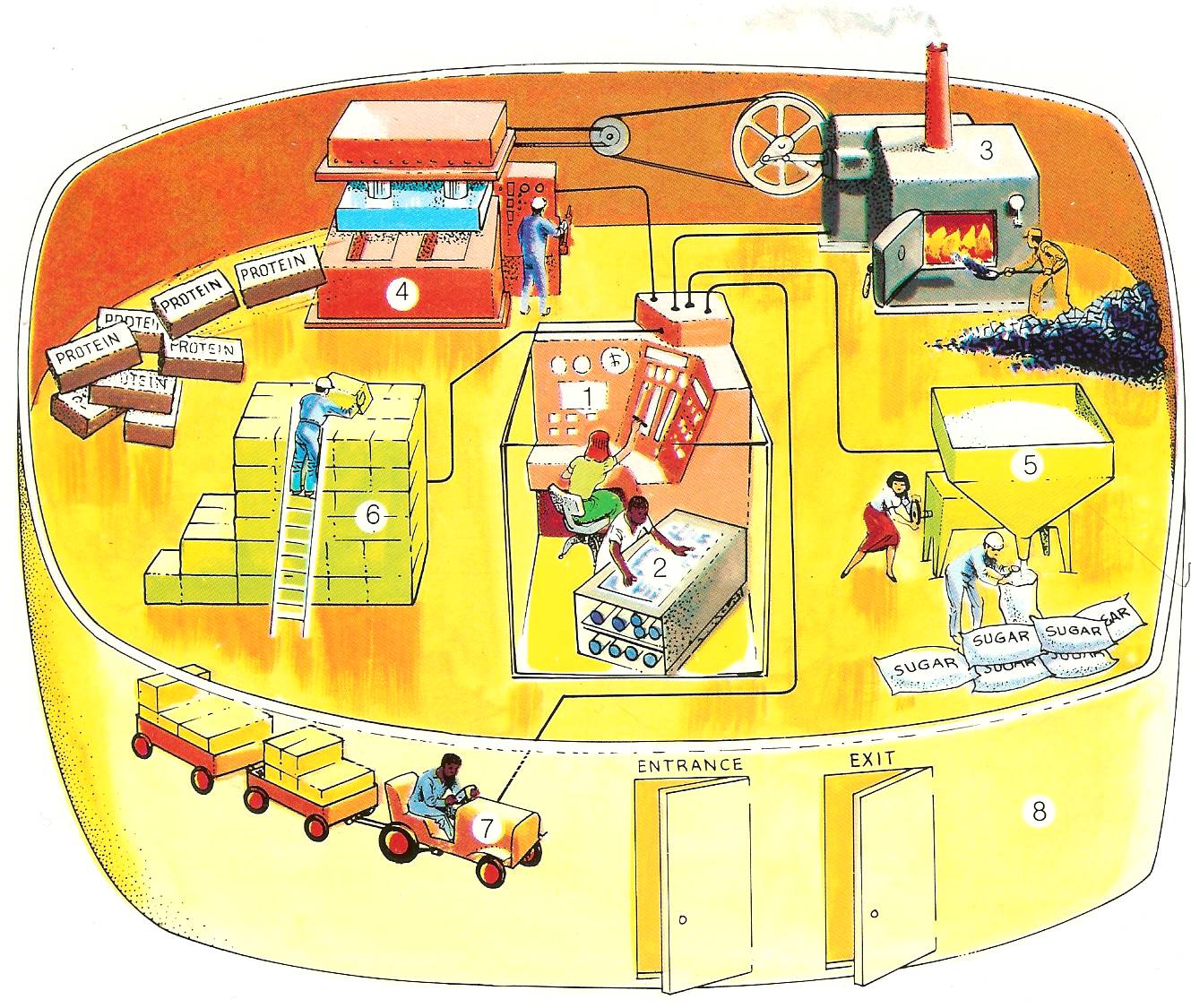 1- Nucleus
2- Chromosomes
7- ER
3- Mitochondria
5- Chloroplasts
8- Cell Membrane
4- Ribosomes
6- Vacuoles